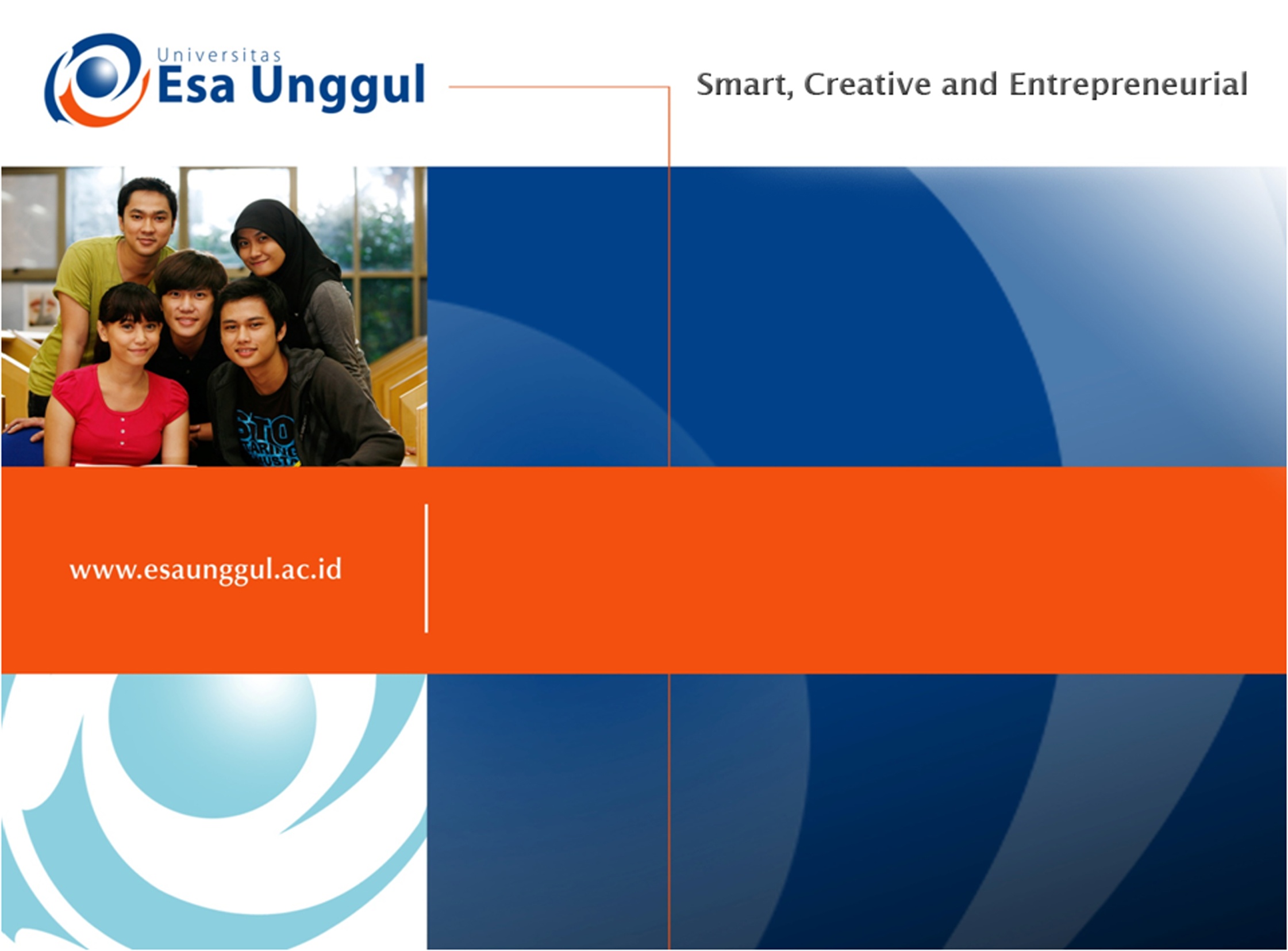 MODEL PEMBELAJARAN TEMATIS KELAS I, II, DAN III SD/MI 
Pertemuan  Ke-10
Nurul Febrianti, M.Pd
Prodi PGSD FKIP
Hakikat Pembelajaran Tematis
Pembelajaran  tematis adalah bentuk pengorganisasian pembelajaran terpadu.
Dalam pembelajaran bentuk ini peserta didik belajar melalui pemahaman
Dan pembiasaan prilaku yang terkait pada kehidupannya.
Peserta didik SD/MI dengan rentang usia 6-12 tahun berada pada tingkat
Operasi konkret (concrete operation) dan awal operasi formal (formal operation)
Yang di tandai dengan mulai berkembangnya abstraksi dalam pemikiran. Dalam
Mode lingkup kehidupan semakin meluas (expanding enviroment).
Hakikat pembelajaran Tematik
Pembelajaran tematik adalah model pembelajaran yang menggunakan tema tertentu
Sebagai titik sentral pembelajaran yang mengakomodasikan berbagai kompetensi
Dasar yang harus dicapai dari satu mata pelajaran atau beberapa mata pelajaran
Beberapa hal yang perlu di perhatikan
dalam pembelajaran Tematik :
Agar pelaksaan kegiataan menjadi lebih bermakna dan utuh
Perlu mempertimbangkan antara lain alokasi waktu dan tema
Usahakan memilih tema yang terdekan dengan anak
Lebih mengutamakan kompetenswi dasar yang akan dicapai
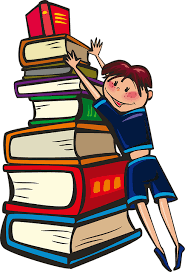 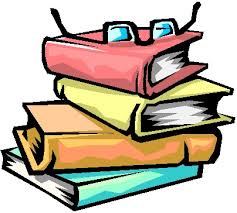 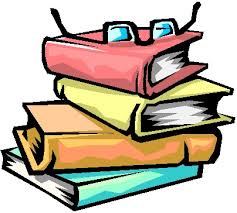 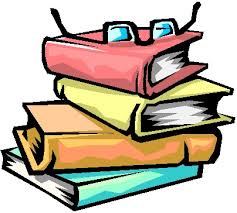 Kukuatan dan keuungulan
Dalam pembelajaran Tematik :
Pengalaman dan kegiatan belajar relevan dengan tingkat perkembangan dan kebutuhan siswa
Menyenangkan karna bertolak dari minat dan kebutuhan siswa
Hasil belajar akan bertahan lebih lama karna lebih berkesan dan bermakna
Mengembangkan keterampilan berfikir siswa dengan persmasalahn yang dihadapi
Langkah-langkah pembelajaran Tematik
Mempelajari kompetensi dasar pada kelas dan semester yang sama.
Membuat matrik atau bagan hubungan kompetensi dasar dengan tema.
Membuat dan memilih yang dapat mempersatukan kompetensi tersebut.
Membuat pemetaan pembelajaran tematik dalam bentuk matrik.
Menyusun silabus bedasarkan matrik.
Menyusun rencana pembelajaran tematik.
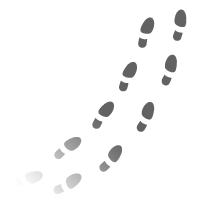 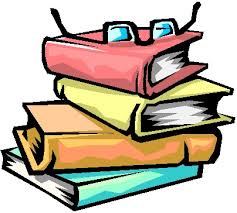 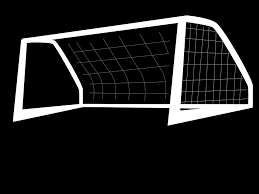 Model-model pembelajaran Pkn di SD
Model WEBBED
Sering juga di sebut dengan jaring laba-laba, adalah model pembelajaran
Yang dipergunakan untuk mengajarkan tema tertentu yang berkecendrungan
Dapat disampaikan melalui beberapa mata pelajaran. Tema dalam model ini dapat
Dijadikan pengikat kegiatan pembelajaran baik dalam mata pelajaran tertentu
maupun lintas mata pelajaran.
2. Model CONNECTED
Di landasi anggapan bahwa butir-butir pembelajaran dapat di payungkan
Pada induk mata pelajaran tertentu. Misalnya, butir-butir pembelajaran ideologi
Pancasila, hukum, dan ketatanegaraan tentang hak dan kewajiban, ketertiban,
Demokrasi dapat dipayungkan pada mata pelajaran Pkn.
3. Model INTEGRATED
Merupakan model pemaduan sejumlah tema pembelajaran dari mata pembelajaran
Yang berbeda tetapi esensinya lama dalam sebuah tema tertentu. Model ini berangkat
Dari adanya tumpang tindih beberapa konsep, keterampilan dan sikap yang di tuntut
Dalam pembelajaran sehingga perlu adanya peintegrasian multidisiplin.
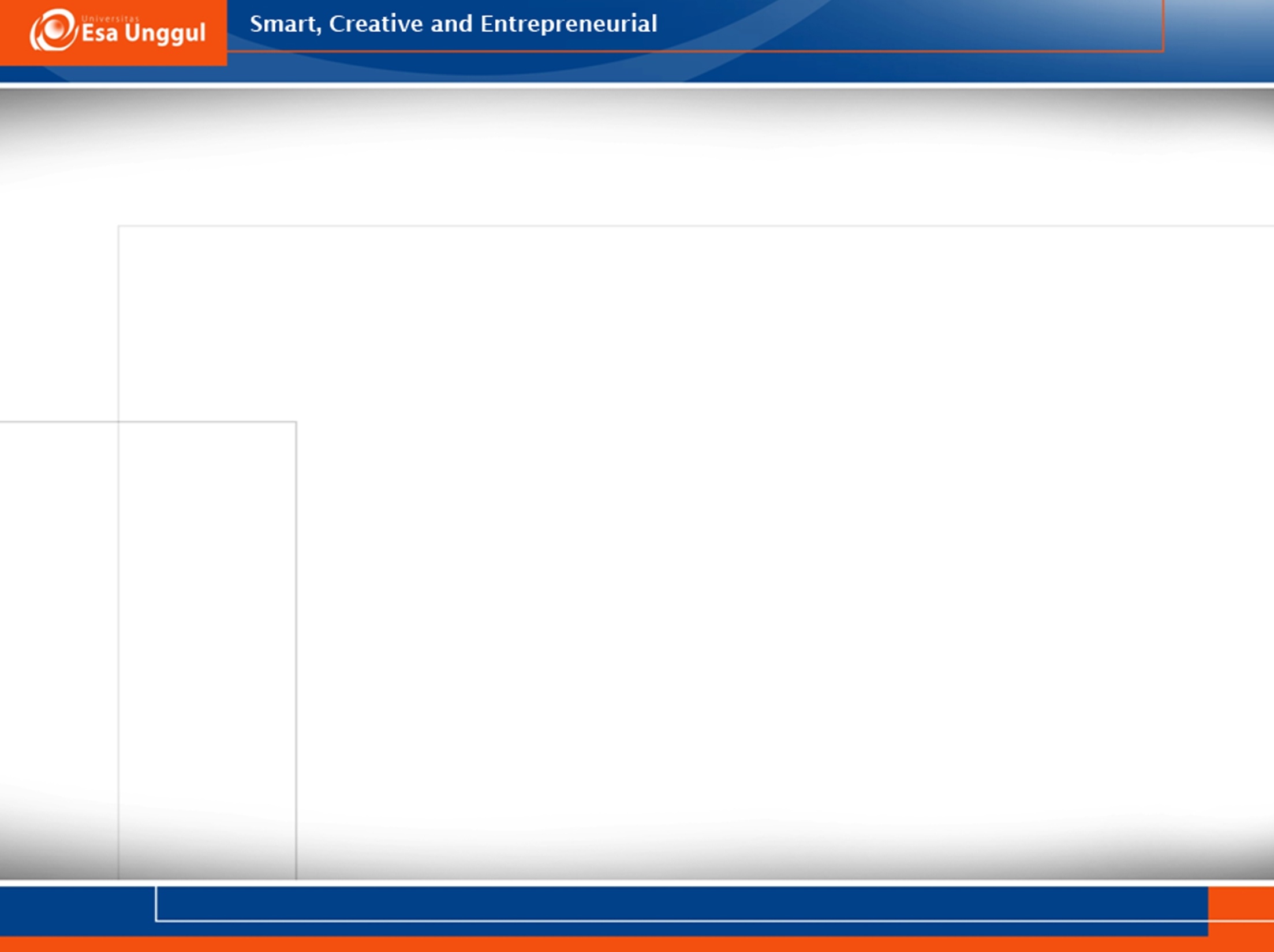 Terima Kasih…